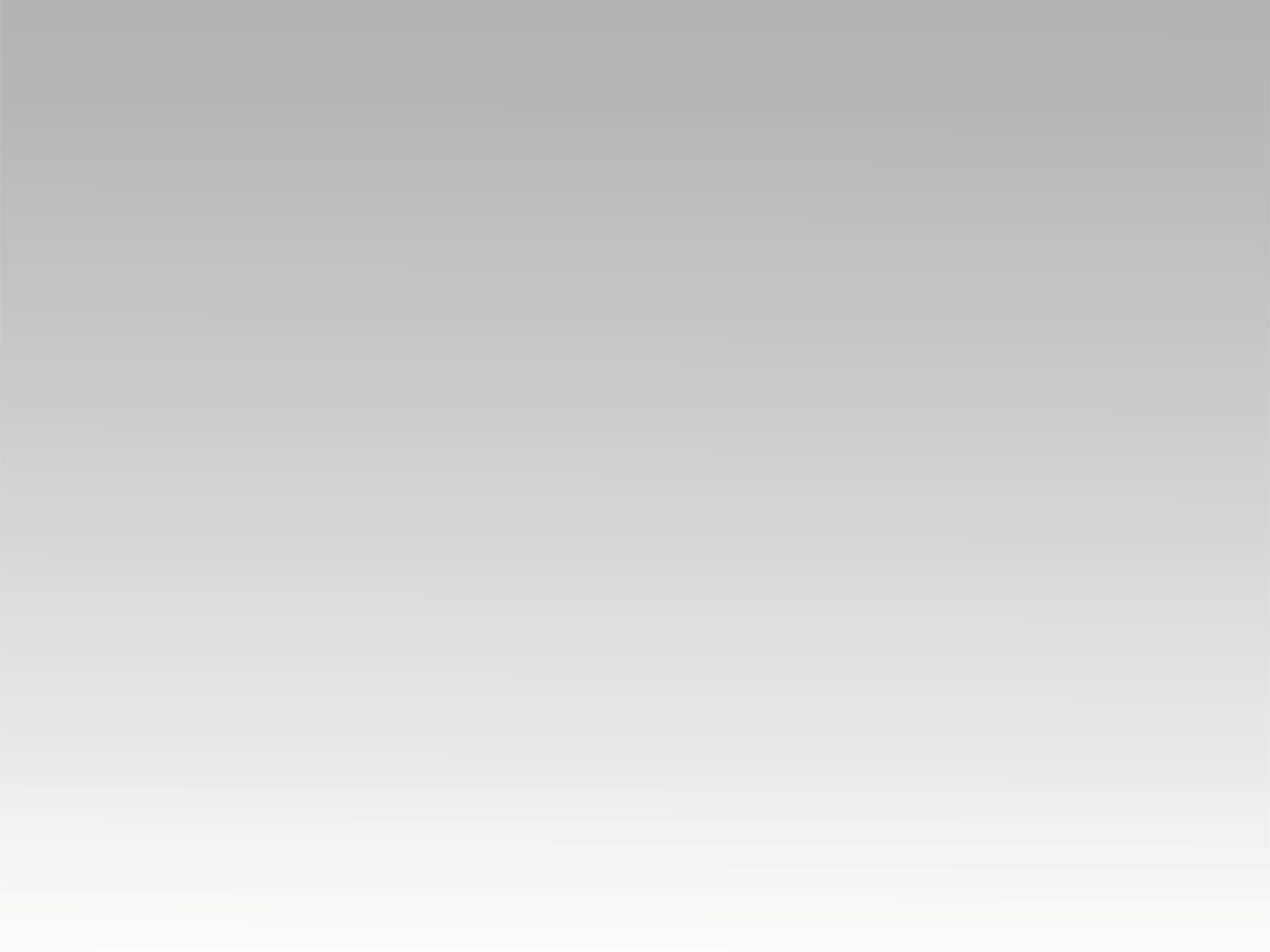 تـرنيــمة
قد سَلَّمتُ نفسي لِخِدمَتِك
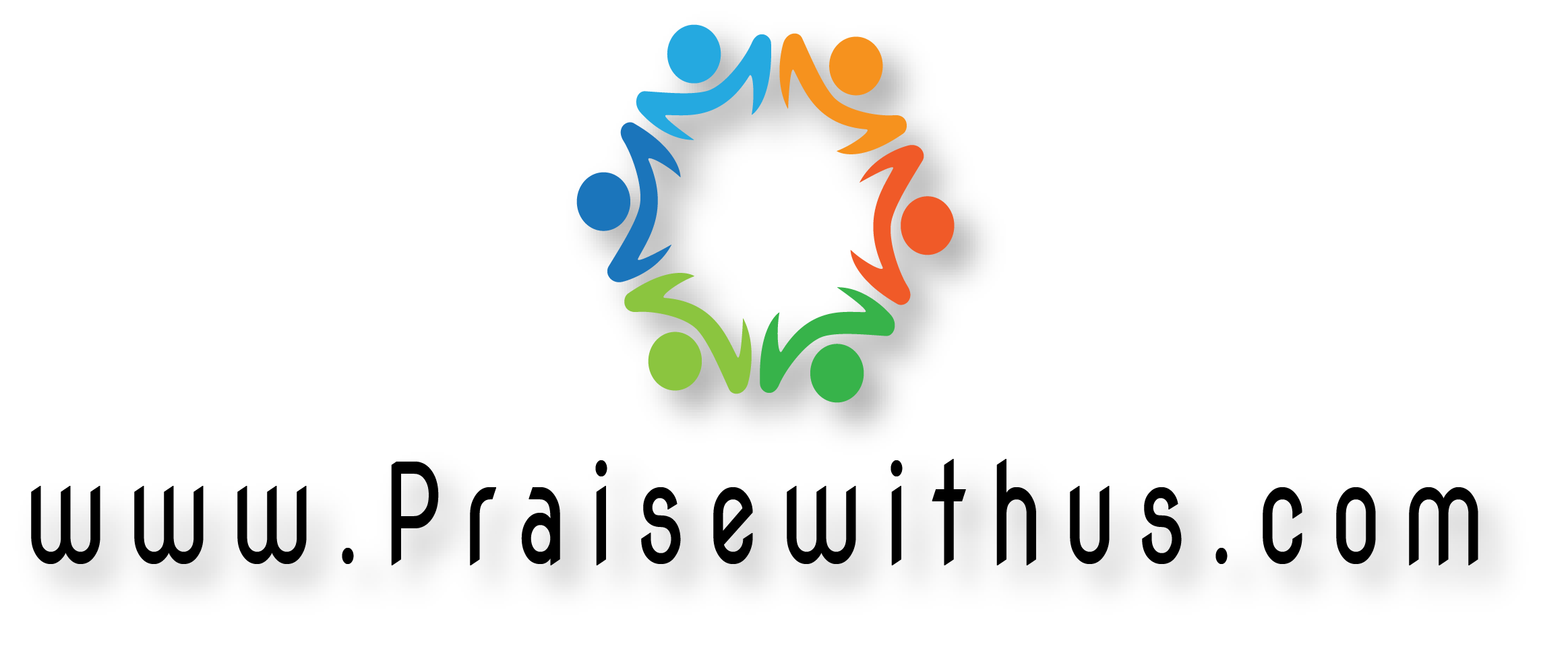 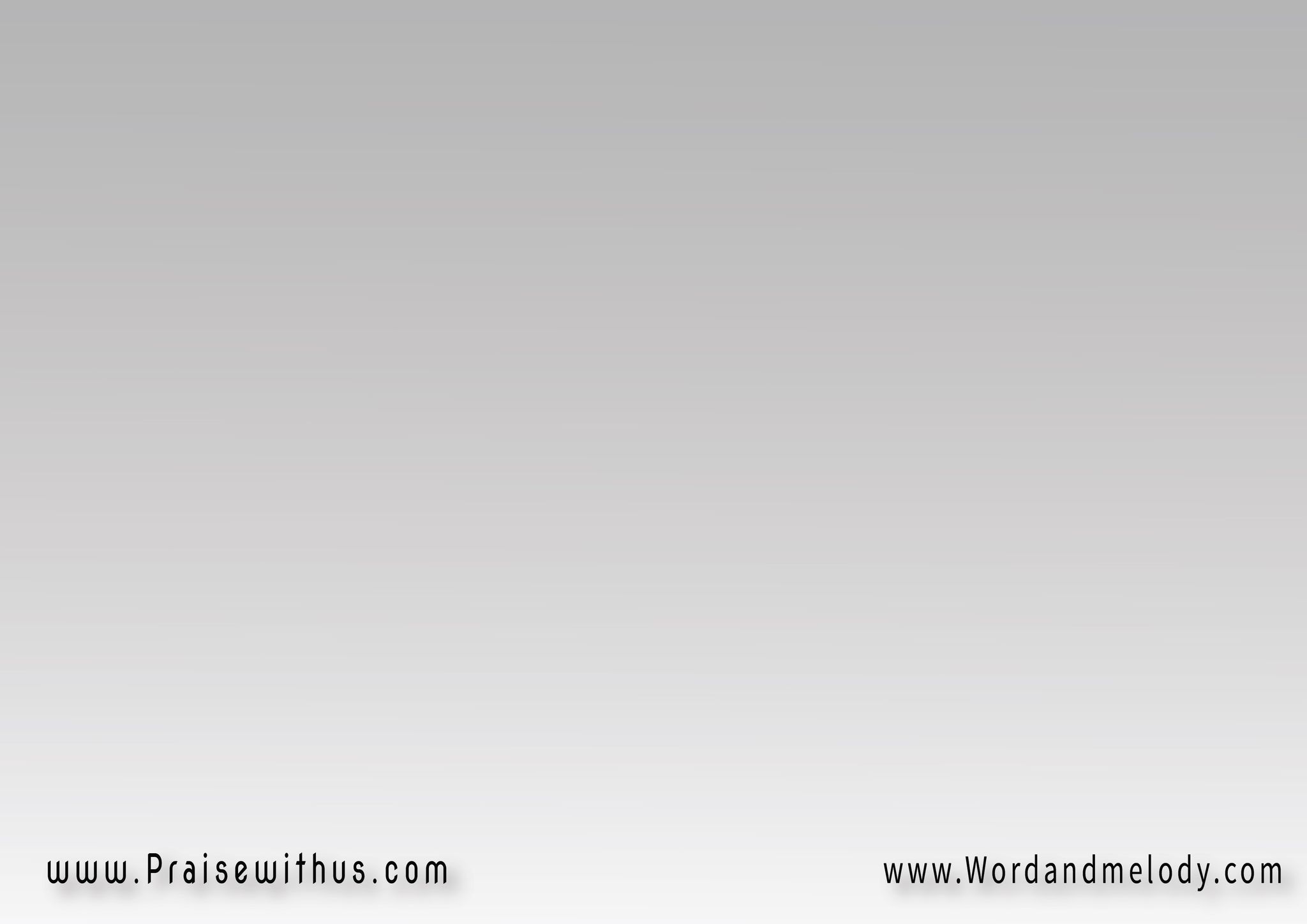 1- 
قد سَلَّمتُ نفسي لِخِدمَتِكَ  
ثُمَّ بكَ يَمتَلي قلبـييا فاديَّ أبغِي إطاعَتَكَ   
وَأقولُ آمين يا رَبِّي
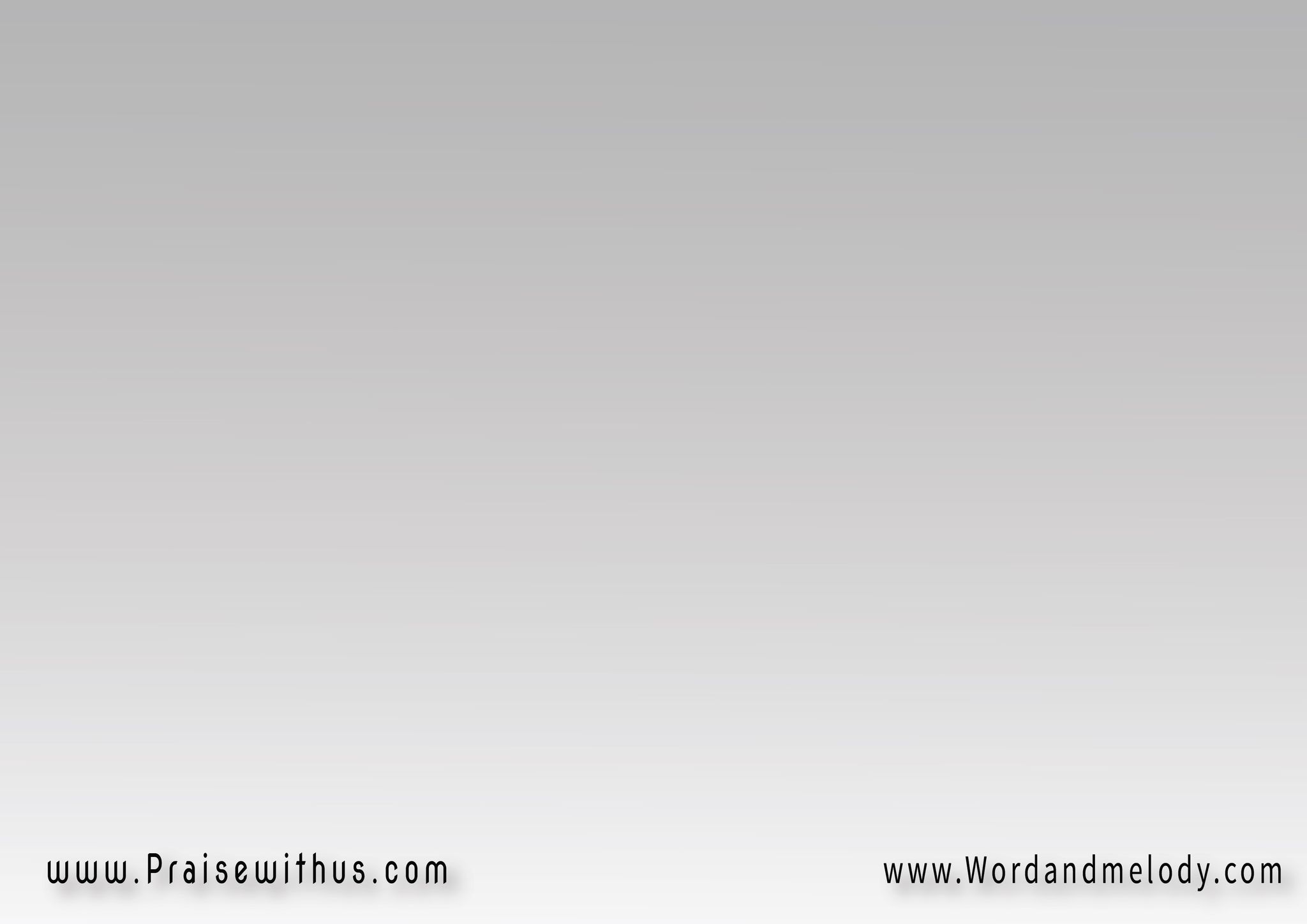 القرار:قالَ قلبي آمين يا إلَهي
غَيْرَ طاعَتِكَ لا أبغِيإنِّي أجثو لَكَ بخُشُوع  
وَأقولُ آمين يا رَبِّي
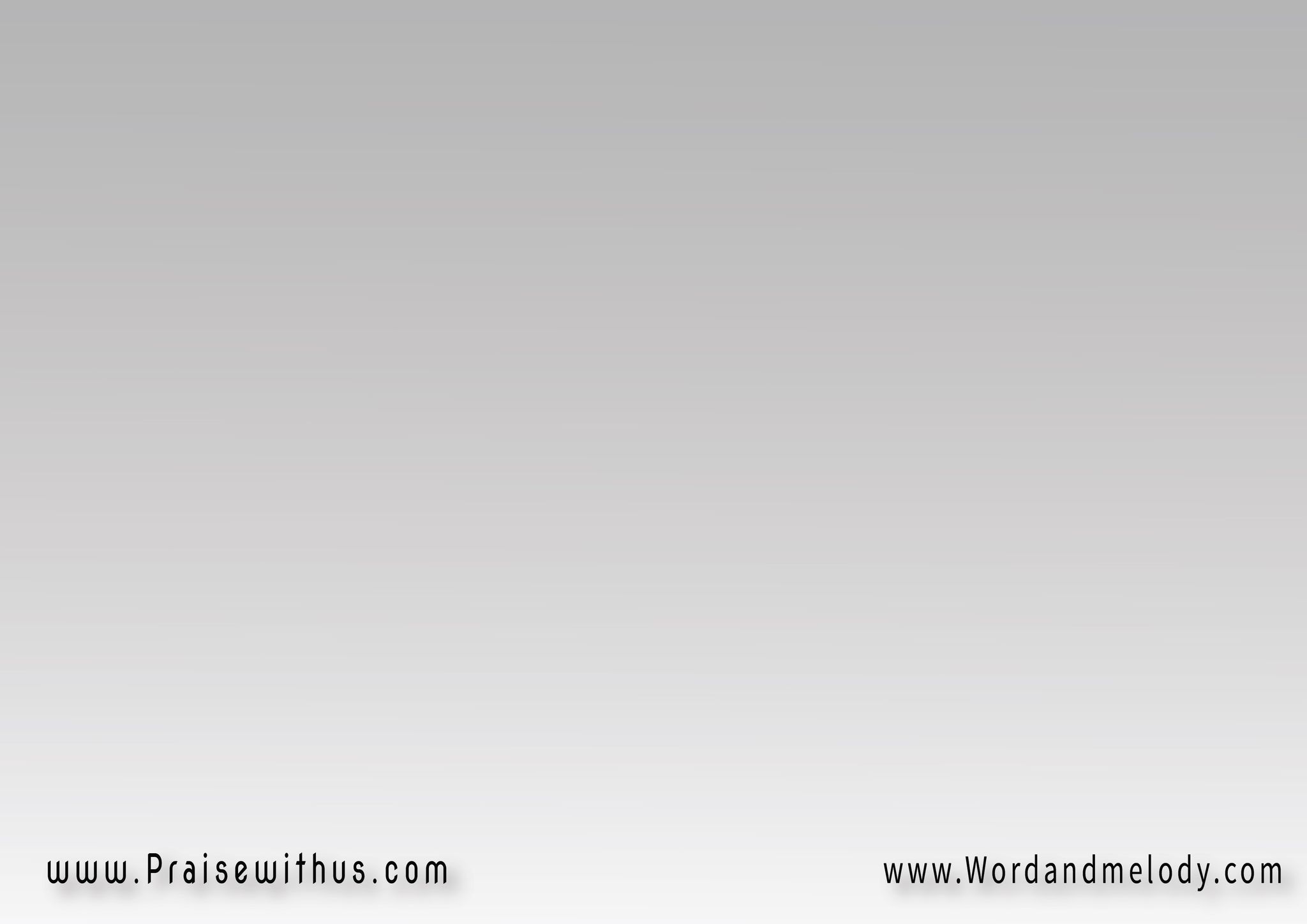 2- 
كُلُّ ما في الدُّنيَا سَيَنتَهي 
مِنَ الفِضَّةِ وَالذَّهَبِفأعِنِّي كي بكَ أكتَفي   
وَأقولُ آمين يا رَبِّي
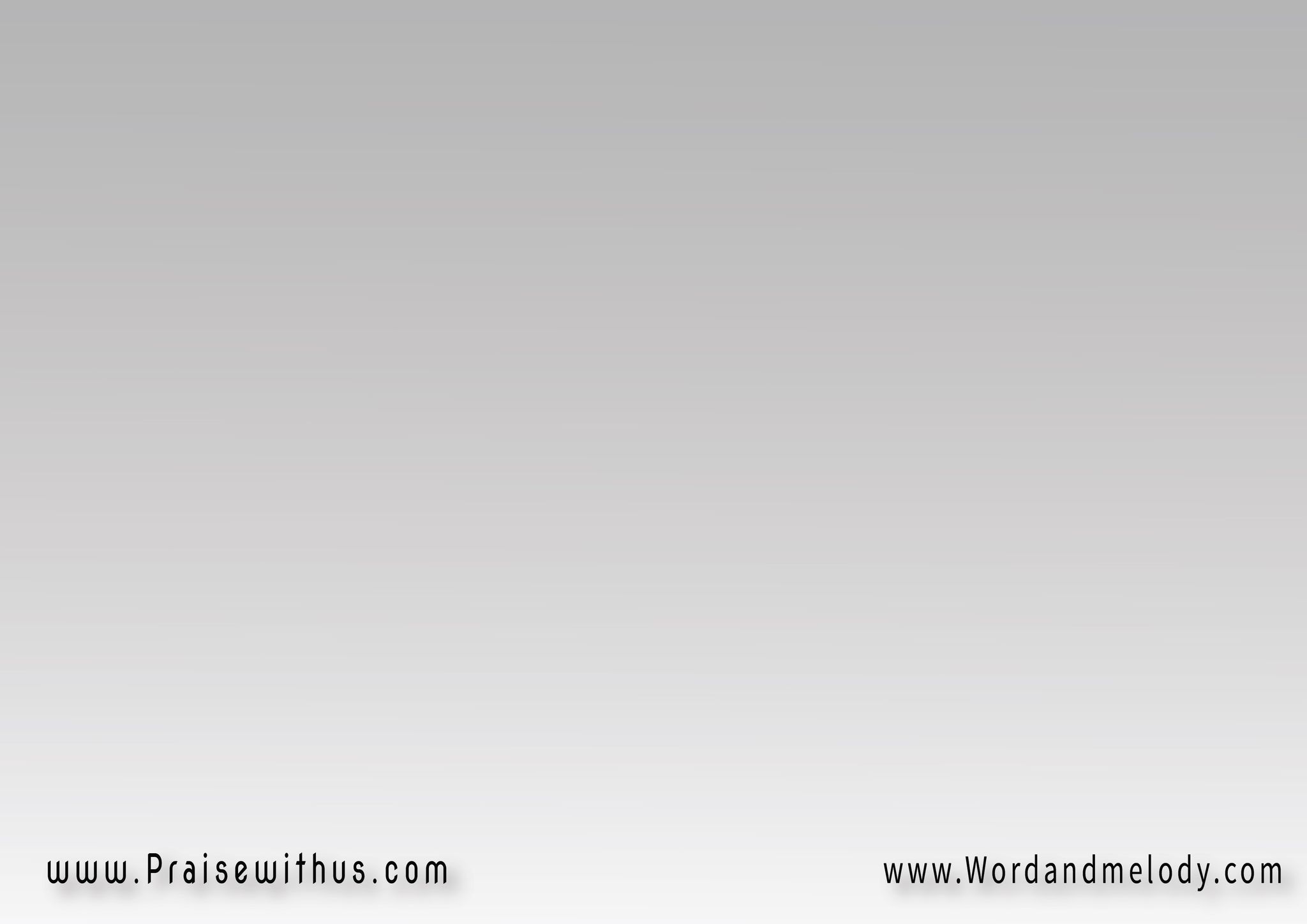 القرار:قالَ قلبي آمين يا إلَهي
غَيْرَ طاعَتِكَ لا أبغِيإنِّي أجثو لَكَ بخُشُوع  
وَأقولُ آمين يا رَبِّي
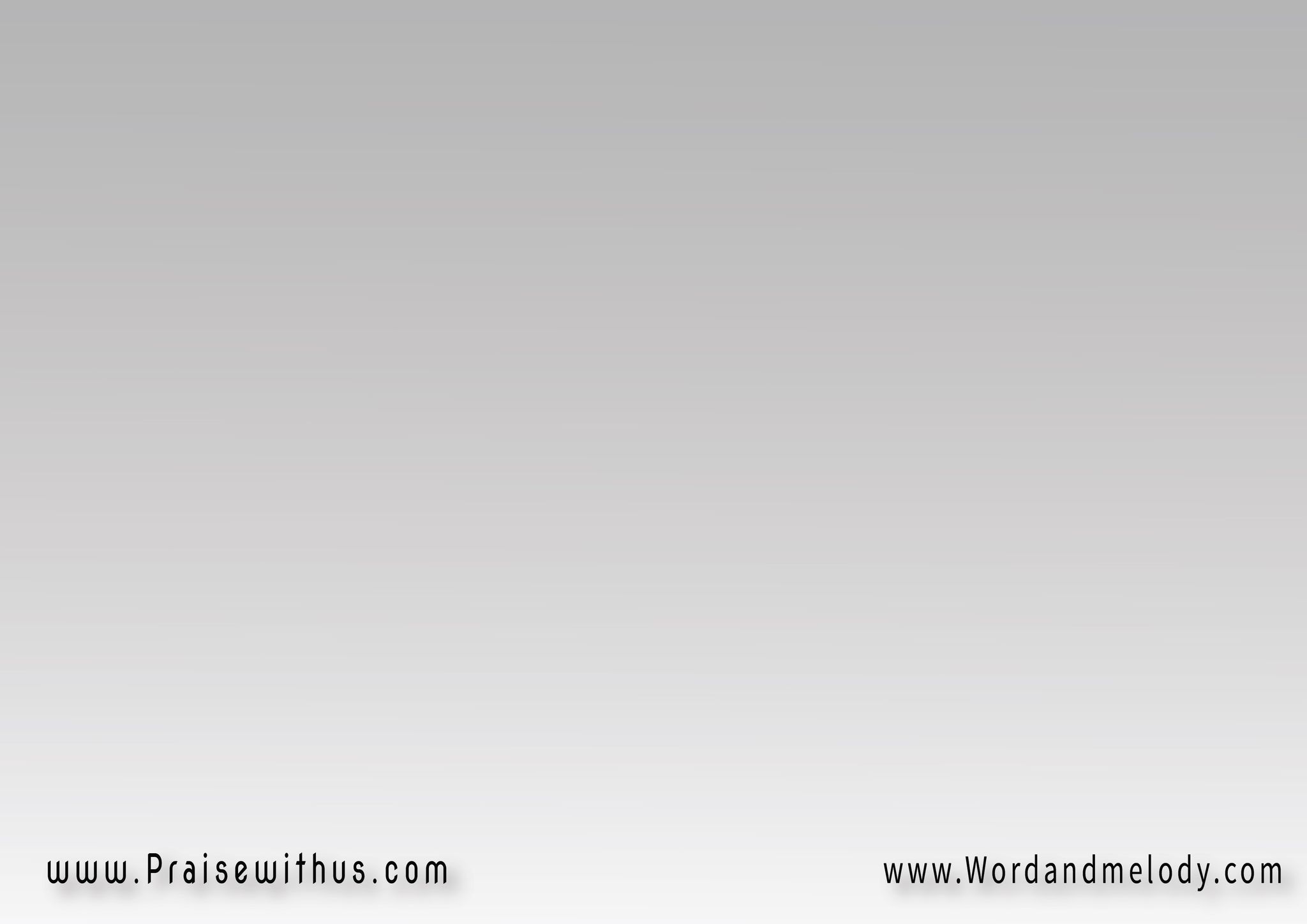 3- 
قَصدَكَ سَيِّدي أُتَمِّمُ 
ولو آلَ الأمرُ لِلصَّلبِإنِّي رَاضٍ بما أنتَ تُجري 
لِذا قُلتُ آمين يا رَبِّي
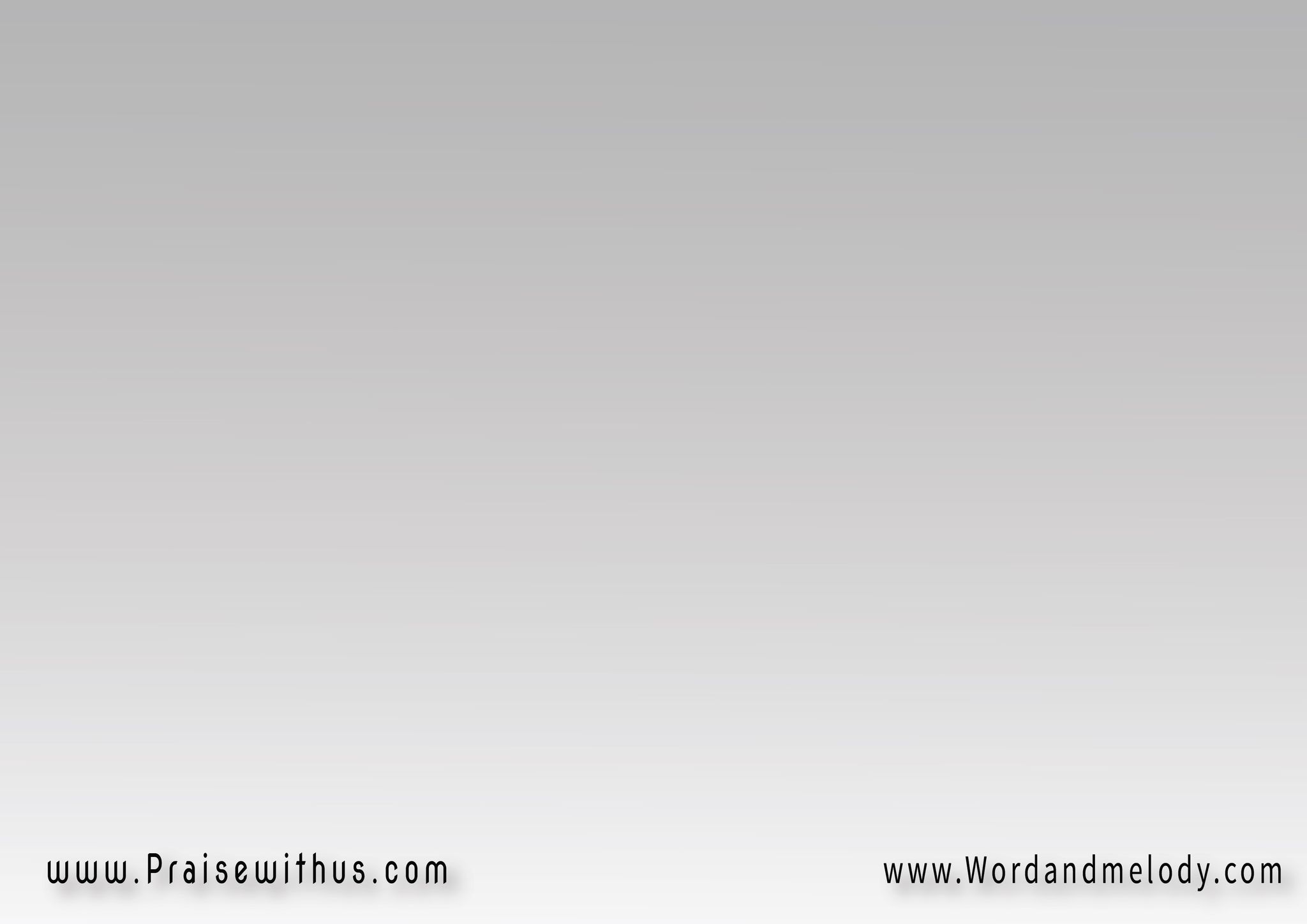 القرار:قالَ قلبي آمين يا إلَهي
غَيْرَ طاعَتِكَ لا أبغِيإنِّي أجثو لَكَ بخُشُوع  
وَأقولُ آمين يا رَبِّي
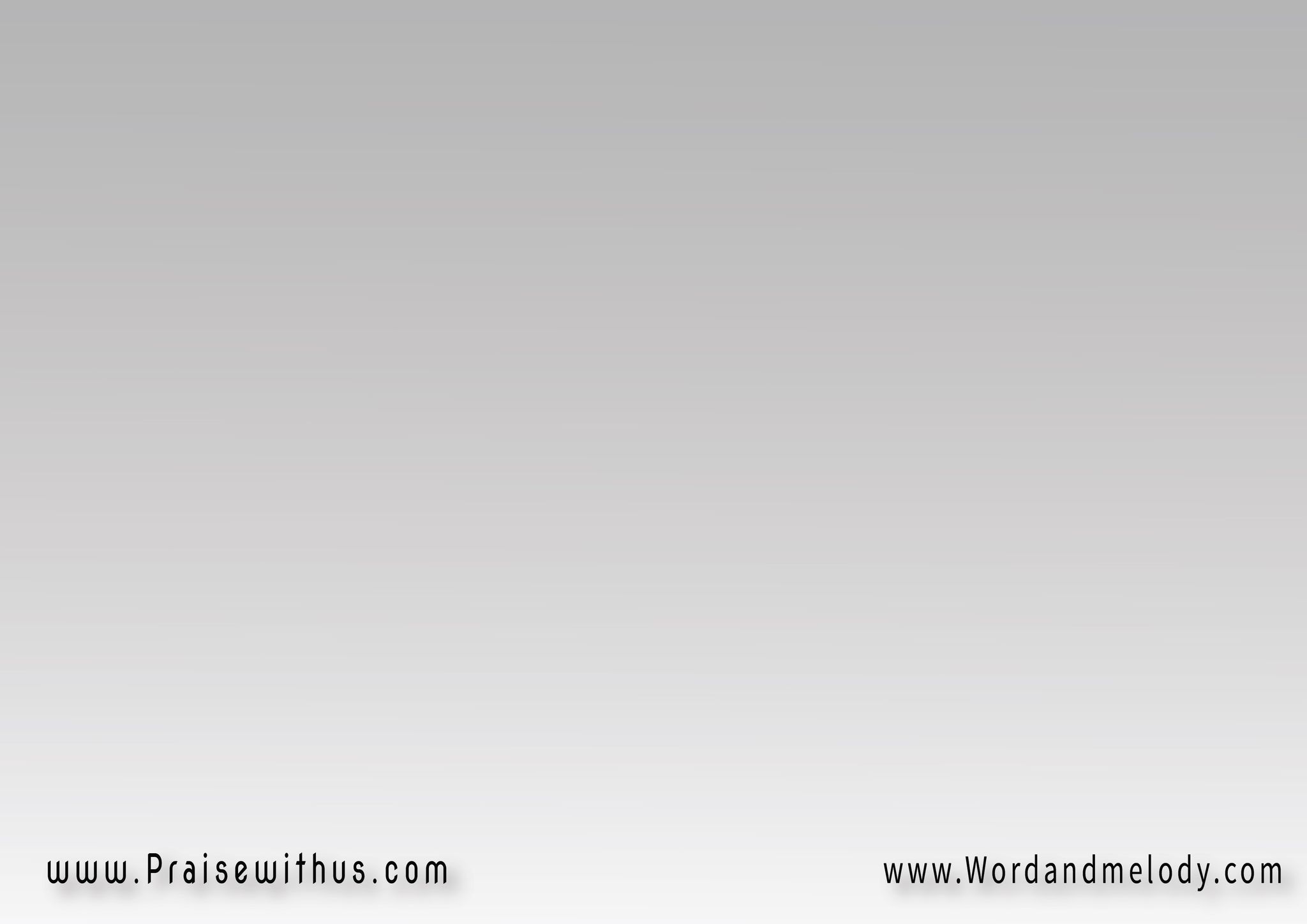 4- 
وَإذ أرقَى لِمُلكِكَ القُدسِ
 ثُمَّ مَجدُكَ يَملأُ قلبيفَما يَدعُو لِبَهجَةِ نفسـي 
قَولِي لَكَ آمين يا رَبِّي
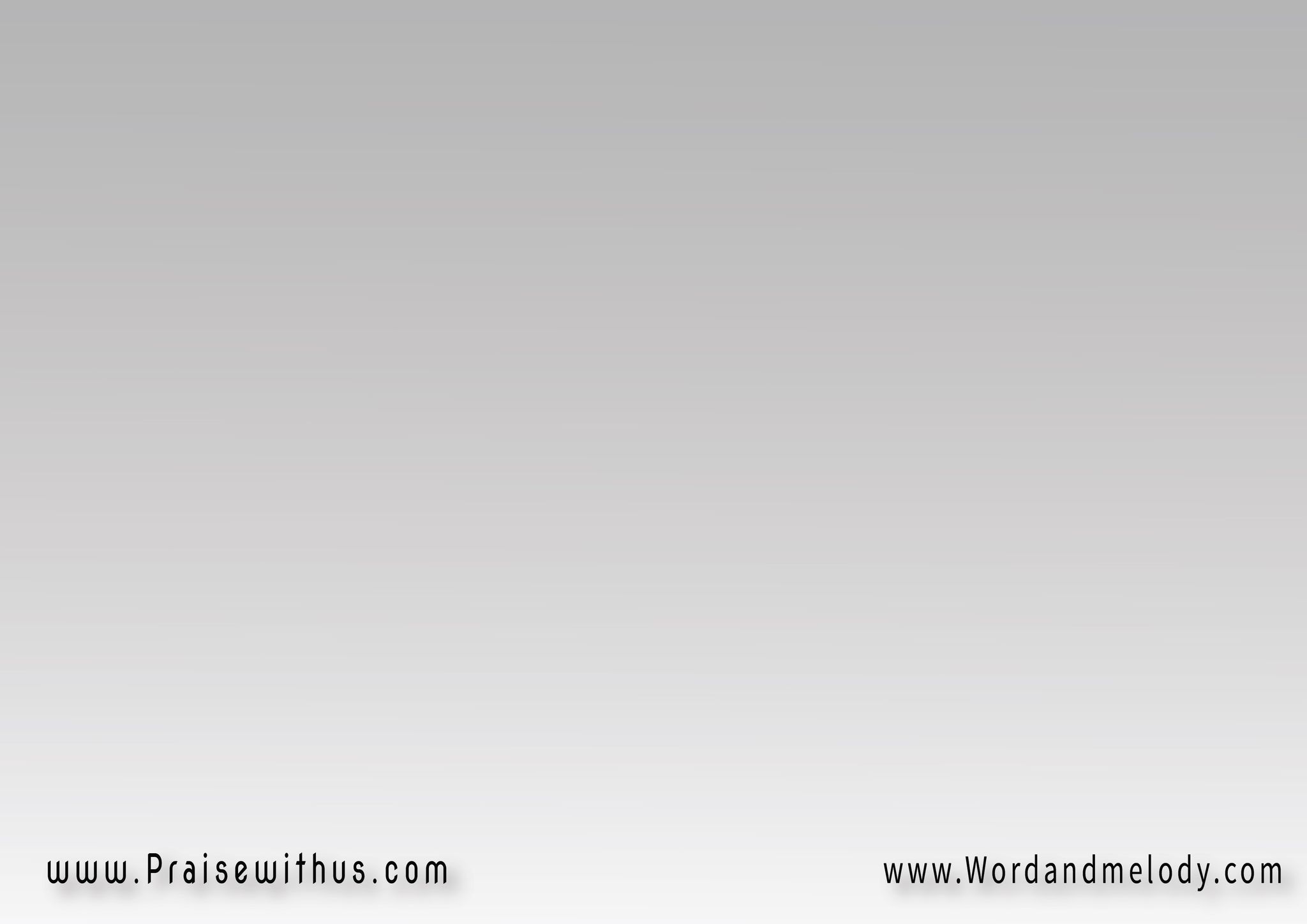 القرار:قالَ قلبي آمين يا إلَهي
غَيْرَ طاعَتِكَ لا أبغِيإنِّي أجثو لَكَ بخُشُوع  
وَأقولُ آمين يا رَبِّي
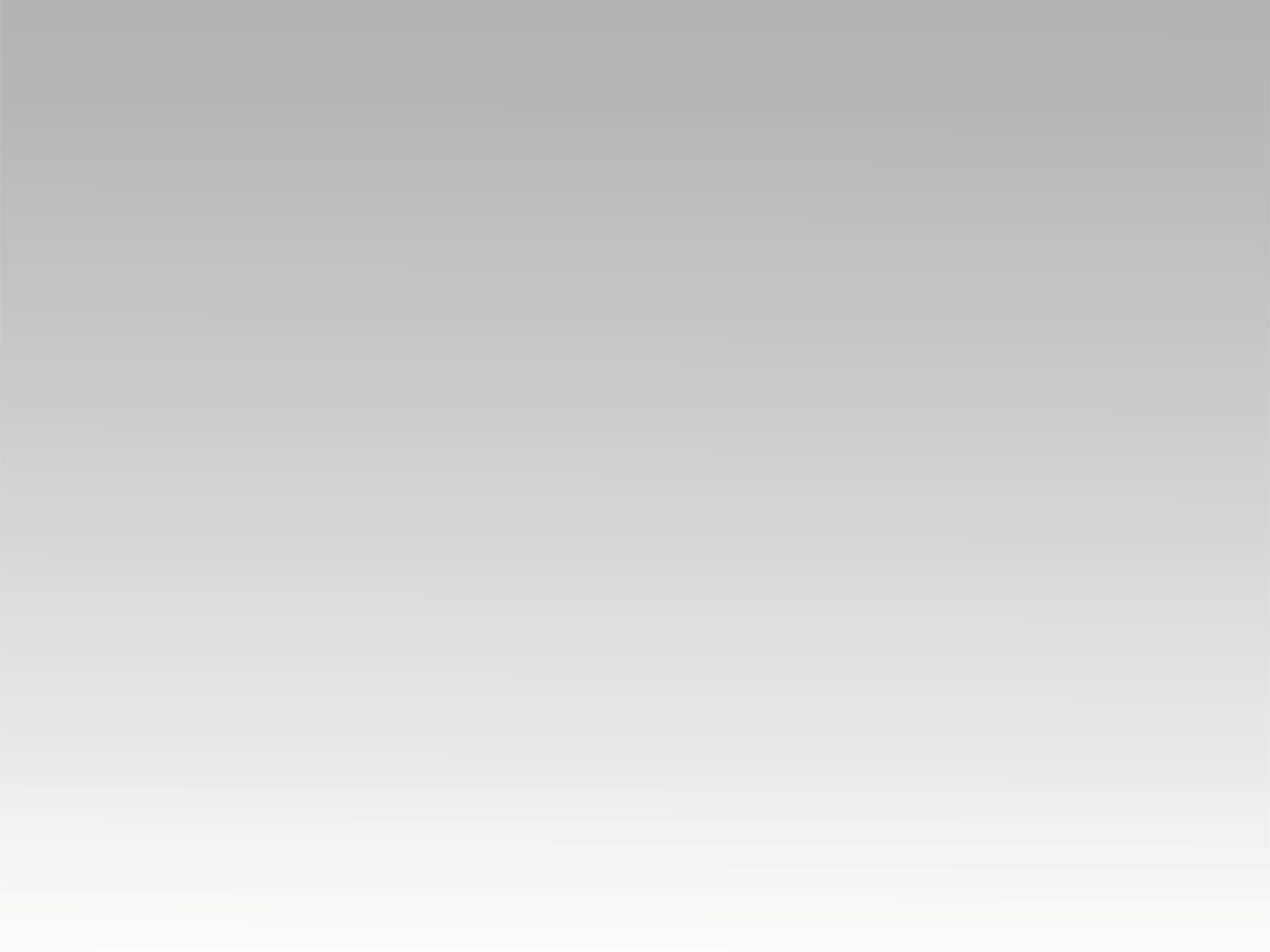 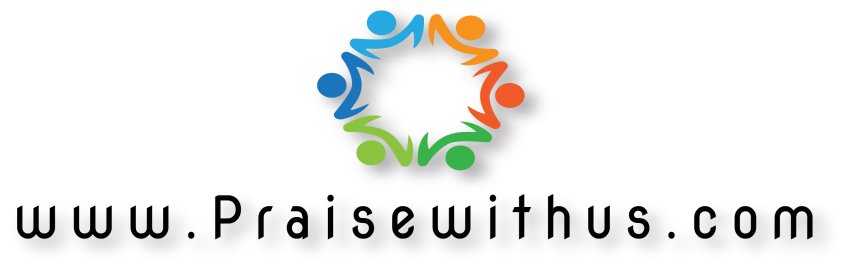